3.3 有理数的乘方
WWW.PPT818.COM
回顾旧知
1.你学过几种有理数的运算？分别是什么？
2.还记得有理数的乘法法则吗？
（2）怎样计算棱长为5厘米的立方体的体积？
（1）怎样计算边长为7厘米的正方形的面积？
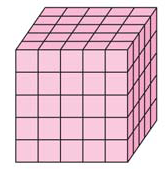 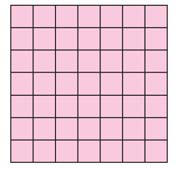 7厘米
5厘米
7×7
5×5×5
记作：72
记作：53
读作：7的2次方（或7的平方）
读作：5的3次方（5的立方）
的4次方
记作：
读作：
3的n次方
引例
记作：
(-2)5
记作：
读作：
-2的5次方
读作：
310
记作：
读作：
3的10次方
定义概念
一般地，n个相同的因数a相乘，即             
记作______.
这种求几个相同因数的积的运算，叫做乘方，乘方的结果叫做幂.
指数（相同因数的个数）
（相同因数）底数
幂
读作“a的n次方”
也可读作“a的n次幂”.
4.乘方书写时要注意：
底数是负数或分数时，要用括号把底数括起来.
例如：
剖析概念
指数
底数
幂
注意：
1.指数n取正整数.(本学段)
2.底数a可以是正数、负数、零.
3.一个数可以看做这个数本身的1次方，例如5就是51  ，指数1通常省略不写.
5个   相乘
思考：   与    有何不同？它们表示的意义一样吗？
的5次方
巩固练习
练习1   
    读作：            ，底数是      指数是_____        表示             .
-2的4次方
4
-2
4个-2相乘
的底数是    ，指数是   ，读作______________             

表示             .
5
巩固练习
练习2
把下列乘法式子写成乘方的形式：
1、 1×1×1×1×1×1×1=    ；
2、 3×3×3×3×3=    ；
3、（－3）×（－3）×（－3）×（－3）=______;          

4、             =        ；
一、根据定义进行乘方运算
解：
乘方运算
例1:计算：
思考：负数的几次幂是正数？负数的几次幂是负数？
正数？  0？  你能得到什么规律？
判断下列各式幂的符号
二、根据规律进行乘方运算
乘方运算
负数的奇次幂是负数，负数的偶次幂是正数；
      正数的任何次幂都是正数；
      0 的任何正整数次幂都等于 0 .
幂的符号规律
“一看底数，二看指数”
乘方运算步骤：
判断幂的符号
底数的绝对值相乘
例2
思考：说说下列两式有什么区别？
1.底数不同：前者底数-3是，后者底数是3;
2.读法不同:前者读作-3的4次方，后者读作3的4次方的相反数；
3.意义不同：前者表示4个-3相乘，后者表示4个3乘积的相反数；
4.结果不同:
解：
巩固练习
练习3
计算：
解：
解：
指数
底数
幂
课堂小结
归纳
类比
乘方的定义
有理数乘方的运算
布置作业
必做题.课本P72习题3.3第1，2，3题；
选做题.课本P68 挑战自我.
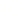 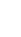